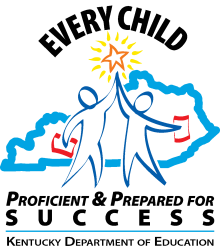 PGES Updates
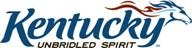 PILOT REQUIREMENTS 							FOR EACH DISTRICT:
Select a minimum of 10% of schools to participate. 
 
A minimum of 1 school MUST meet the minimum participant requirements. Many may participate, if a district chooses.

Each participating school MUST the following minimum participants: 
			Principal (1)
				ELA (1-2)
					Math (1-2)
						ELL/SWD (1-2)
							Non-Assessed (2-3) 

The total minimum number of teachers per participating school: 5-9
Selection Criteria within each category
Any teacher - even if he or she is already involved with the field test
 
Teachers should be those who are not in their summative cycle (if possible)
9 LYNC ON-LINE TRAINING SESSIONS
Participate via Lync :


to learn more about the Teacher Professional Growth and Effectiveness System (TPGES) 

to learn the basics of the TPGES
 
to gain a deeper understanding of each of the multiple measures of the system
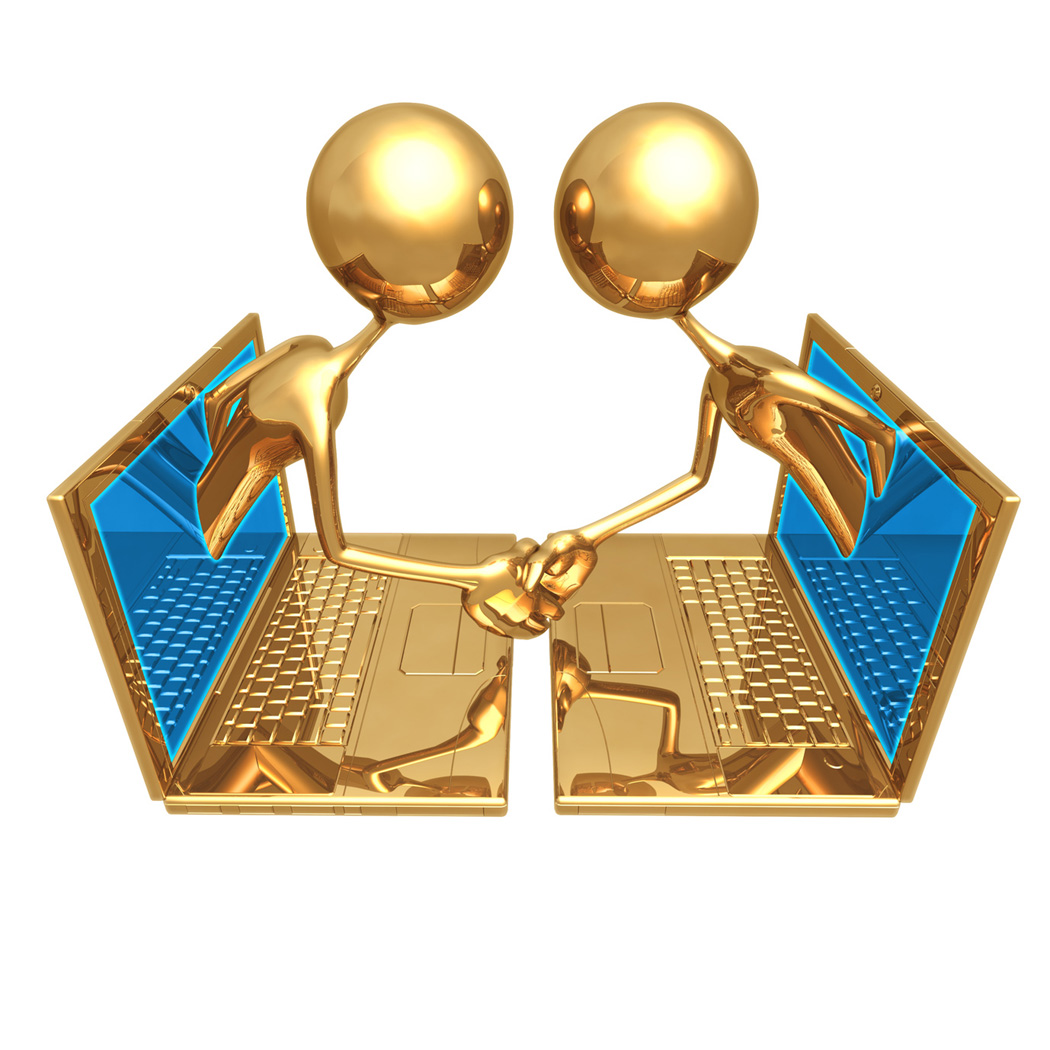 LYNC Follow Up: PGES Office Hours
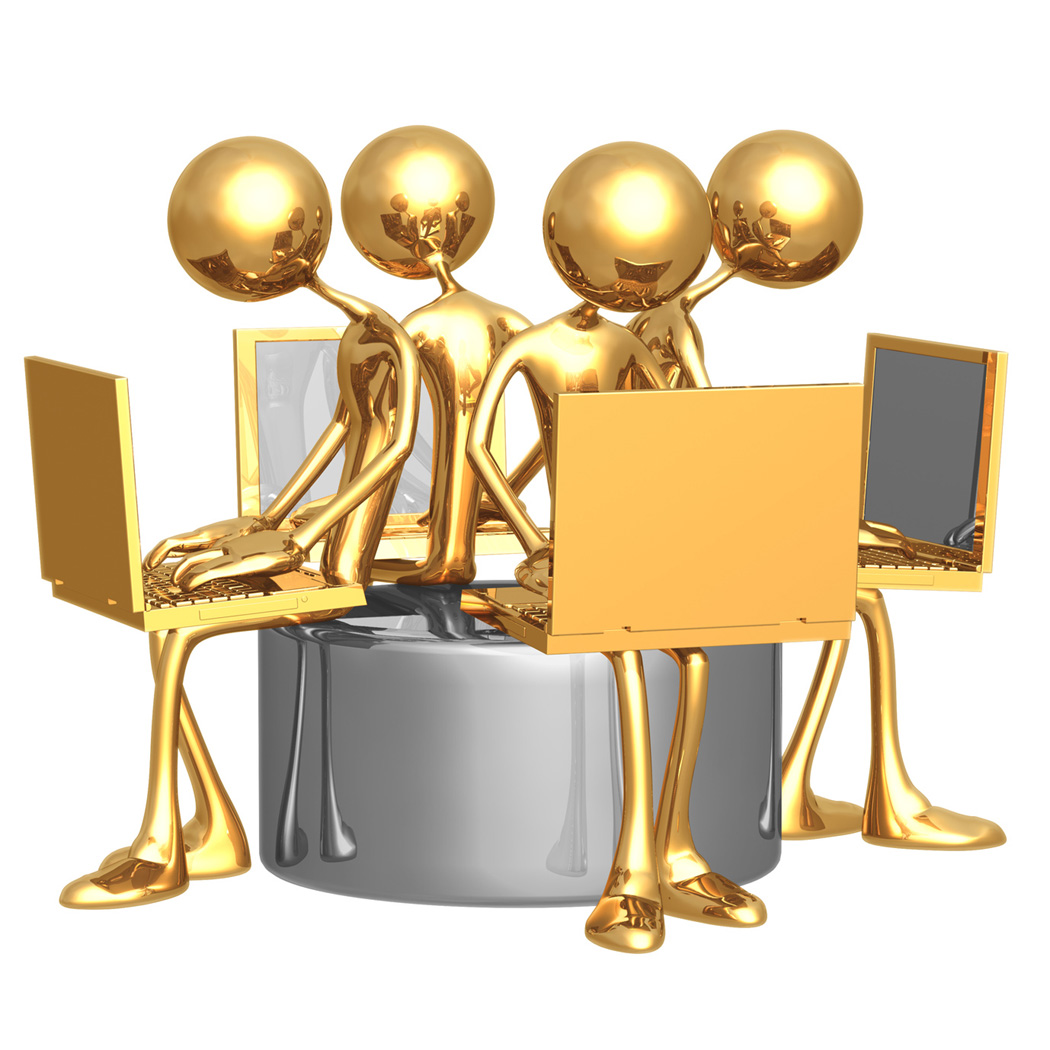 regularly scheduled                   sessions 

a venue for asking 					clarifying questions and	 interaction with other districts
How to Sign up for			LYNC Sessions
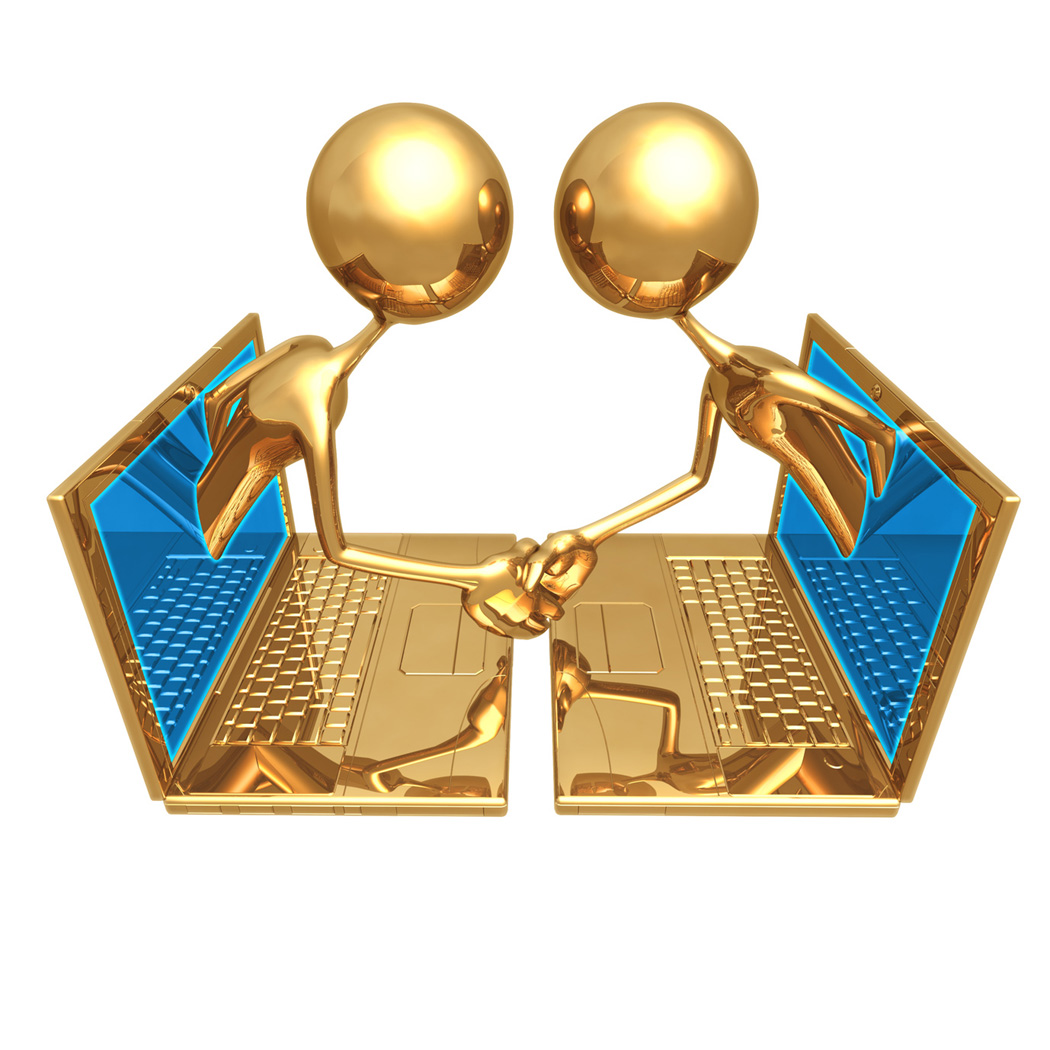 Educators can sign up for the Lync sessions: 
via PD Planner 
 in the Educator Development Suite 		(EDS) 
- located in CIITS beginning in April
PD 360 Resources for all KY educators
Video support of the Kentucky Framework for Teaching (FfT) available through CIITS 

Teachers & leaders can access multiple videos aligned to each component of the FfT.
 
A source of support for these topics:
     differentiated instruction /classroom climate 			instructional leadership / exceptional learners	 					higher-order questioning
How to View PD 360 Resources
Access PD 360 from CIITS 

Click on “Focus”

 On the applications bar, click “State/Province”

 On the gray bar below the applications

 Topics are listed under “Kentucky” heading
Planning for PGES Implementation
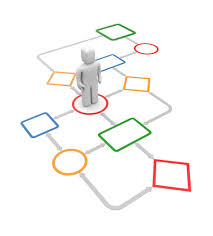 PGP
Teacher Observation
Peer Observation
KDE has funded research for 6 districts to test 3 different peer observation models in the 2013-2014 statewide pilot
KDE is exploring peer observation models used in other states and will compile and disseminate these models for consideration by districts for the 2013-2014 statewide pilot.
STUDENT GROWTH
STUDENT VOICE/VALED
Tools Available
Your Context
Calendar Cards
What Teachers/Principals need to know and be able to do
Ideas for introducing frameworks/standards